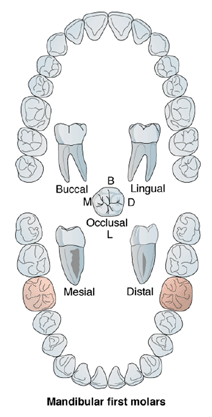 Mandibular  1st molar
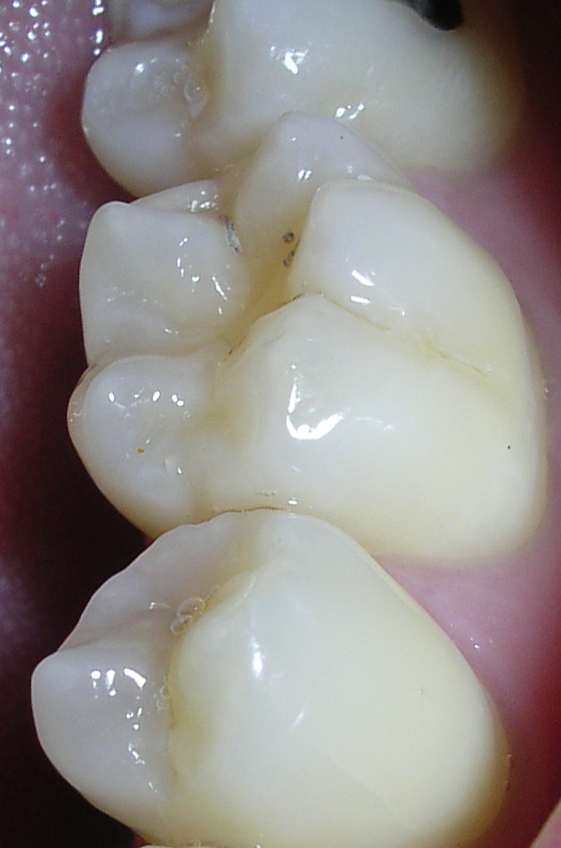 Principal Identifying Features: ❤- Has the largest mesio-distal dimension of any tooth. The crown is wider mesio-distally than bucco-lingually. ❤- It most often has five cusps: two buccal, two lingual and the smallest distal cusp may be absent about a fifth of the time . When there are five cusps, their heights in order from longest to shortest ,ML ,DL ,MB ,DB , then the smallest distal cusp.❤-The buccal surface is inclined lingually , with the presence of two buccal developmental grooves.❤-The occlusal surface is rectangular in shape.❤-There are two well developed roots; one mesial and one distal.
The general features that differentiate the Mandibular and maxillary molars are:
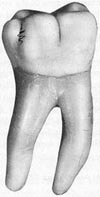 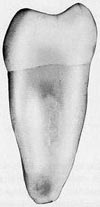 1- The crowns of the lower molars are wider mesiodistally than buccolingually.
2- The crowns are tilted lingually and show rhomboid outline proximally.
3- The occlusal surface is hexagonal or rectangular.
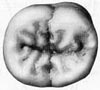 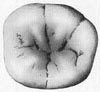 4- Presence of four or five cusps, the two lingual cusps approximately of the same size.
5- The presence of two roots in most cases one mesially and the other one distally.
Type and function
🍀-Play a major role in the mastication of food(chewing and grinding).
🍀-Most important in maintaining the vertical dimension of the face.
🍀-Important in maintaining continuity within the dental arches , thus keeping other teeth in proper alignment.
🍀-At least a minor role in esthetics or keeping the cheeks normally full or supported. 
No. of lobes
It has five lobes: two buccal, one distal and two lingual.
Relation
The lower 1st molar  makes contact mesially with  the distal surface of the lower 2nd premolar and distally with the mesial surface of the 2nd  permanent molar.
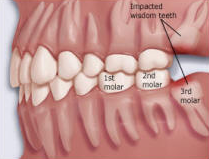 7
6
5
No. of surfaces
      It has four surfaces and Occlusal aspect.
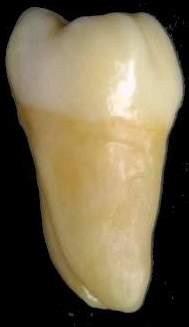 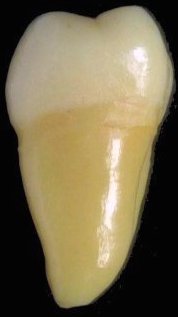 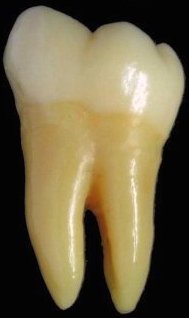 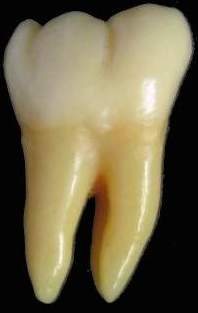 Distal
Mesial
Lingual
Buccal
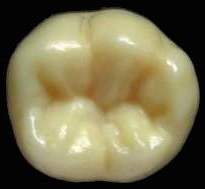 No. of roots
      It has two roots (one mesial and one distal).
Occlusal
The buccal aspect
Geometrical outline
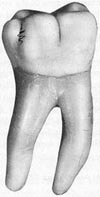 Trapezoid in shape.
-The short side cervically.
-The long side occlusally.
The outline
💎- Mesial outline is straight till the   contact area (at the junction of occ. and middle 1/3s).
💎- Then become convex for the mesial slope of the mesio-buccal cusp.
💎- The distal outline is convex till the contact area at the middle third.
💎- The distal slope of the distal cusp is convex.
- The cervical line is straight or slightly convex apically.
- The occlusal outline is divided into three unequal cusps.
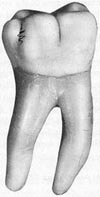 - The widest of them is the mesiobuccal 
then distobuccal (80%),and the smallest one is the distal cusp(20%).
- The mesiobuccal and distobuccal cusp tips are blunt while the distal cusp tip is rounded.
Surface anatomy
- Cervical ridge.
-The mesiobuccal developmental groove
- The distobuccal developmental groove
- The two developmental grooves may fade out near the middle of crown or end in a pit.
The Root
🌟- It has two roots one mesial and one distal. The mesial root is wider and longer than the distal root.
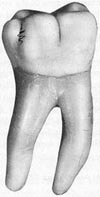 🌟- There is a deep developmental depression at the center of the root trunk.
🌟 The root trunk bifurcates at the junction of cervical and middle thirds 3mm below the cervical line.
🌟-The mesial root curves mesially from the root trunk to the middle portion of the root length and then curves distally to the tapered apex.
🌟-The distal root is straight with distal curvature at the apical third.
Lingual aspect
❤- The lingual surface has the same crown 
outline like buccal surface but, 
with lingual convergence.
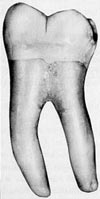 ❤- The mesiolingual, distolingual cusps (obtuse)
and small part of the distal cusp could 
be seen from this aspect.
❤-The lingual developmental groove 
separates the two lingual cusps.
❤- The lingual developmental groove fades out near the middle of the crown.
❤-The cervical line is located at more occlusal level than that on the buccal surface so, the roots appear to be longer lingually than buccally .
The mesial aspect
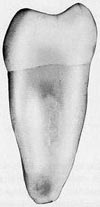 ❤-It is rhomboidal in shape (constricted occlusally) and inclined lingually.
❤- The buccal outline is convex at the cervical third for the presence of cervical ridge.
❤- then becomes slightly concave or straight at the middle third and becomes slightly convex or straight to the mesiobuccal cusp tip.
❤- The lingual outline is  less convex from the cervical line to the mesiolingual cusp tip with the maximum convexity at the middle of the crown.
❤- The cervical line is usually irregular,and.
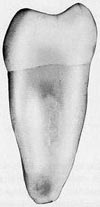 - It inclined from the lingual side to the buccal as it always located at a more occlusal level on the lingual side.
❤-The mesial marginal ridge is continuous with the cusp ridges but in a slightly lower level (1mm below the level of the cusps tips.
❤-The contact area is located at the junction of the middle and occlusal thirds slightly buccal to the midline.
❤-The mesial root has straight buccal and lingual outline till the middle of the root length and then tapers to a blunt apex.
❤- It has a deep groove on its middle portion.
❤-The buccal cusp is flat and the lingual cusp is sharp with greater cusp height.
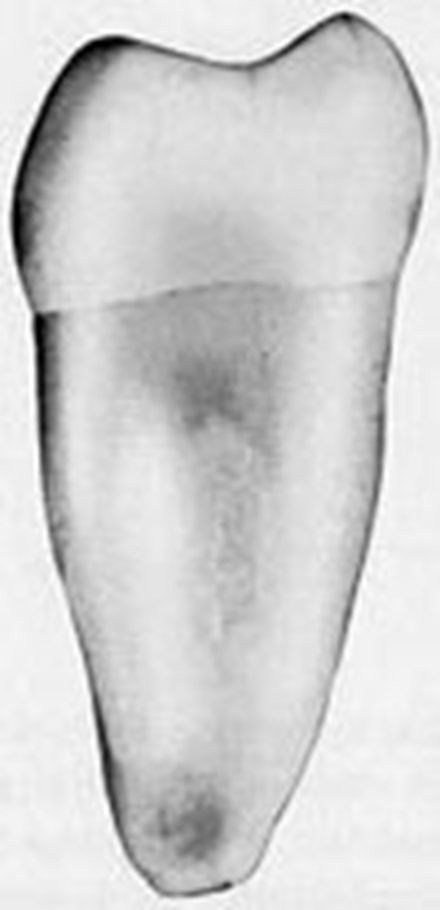 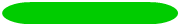 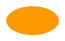 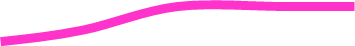 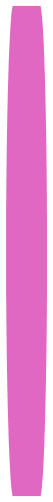 The distal aspect
❤-The distal aspect is similar to the mesial surface, but  narrower.
❤-The distal cusp is seen in the foreground and is located more to the buccal side.
❤- The distal contact area appears on the distal cusp contour just below the distal cusp tip.
❤-The distal marginal ridge is short and made by the union of both the distal cusp ridge and the distolingual cusps.
❤-A developmental groove is usually found crossing the distal marginal ridge.
❤-The distal root is narrower than the mesial root and has more tapered apex.
The occlusal aspect
❤- The occlusal surface is hexagonal
❤- Larger mesiodistally than buccolingually.
❤- The buccal surface is larger than lingual and mesial is larger than distal.
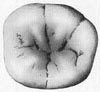 1
4
❤- It has five cusps.
5
❤- The five cusps according to 
their sizes are 1) mesiobuccal 
2) mesiolingual 3) distolingual 
4) distobuccal 5) distal cusp.
2
3
❤- Mesial marginal ridge is longer and broader
 than the distal marginal ridge.
❤- The occlusal surface has three fossae:
1- the central fossa
Mesiobuccal developmental groove
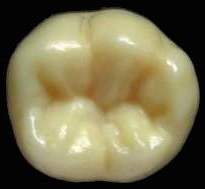 Distobuccal developmental groove
2- mesial triangular fossa
3- distal triangular fossa
The lingual developmental groove
central developmental groove
The pulp cavity
Mesio-distal section
- The pulp chamber is rectangular in shape
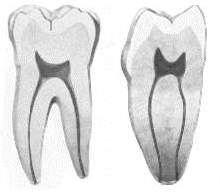 - The mesial root canal is curved while the distal root canal is straight and larger than the mesial
Bucco-lingual section
- The mesial pulp chamber is large and may extend to a small part into the root.
- The mesial root usually has two root canals that usually open in separate apical foramina or may unite in the apical region to open in a single foramen.
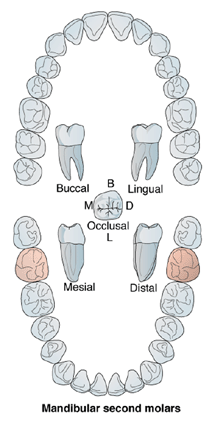 Mandibular  2nd molar
Principal Identifying Features:
1-It is smaller than the first molar.
2-Four well developed cusps 2B.and 2L. Of nearly equal size.
3-No distal cusp but larger DB. Cusp than 1st 
molar.
4-It has 2 roots 1M.and 1D.broad buccolingually but less than 1st molar.

No. of lobes
It has four lobes: two buccal and two lingual.
Relation
The lower 2nd molar  makes contact mesially with  the distal surface of the lower 1st molar and distally with the mesial surface of the 3rd molar.
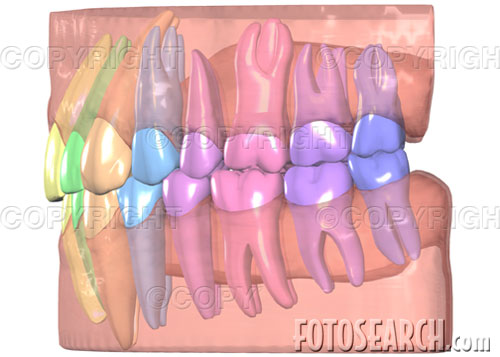 8
7
6
No. of surfaces
      It has four surfaces and Occlusal aspect.
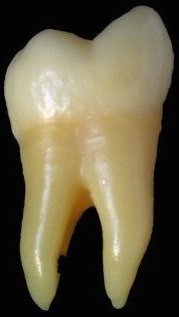 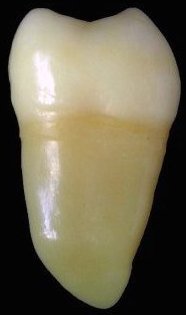 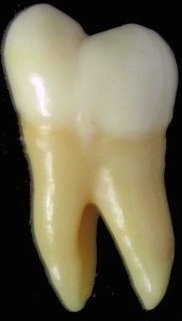 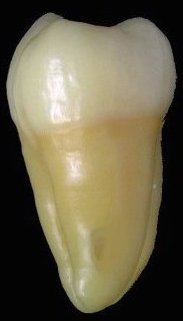 Mesial
Lingual
Buccal
Distal
No. of roots
      It has two roots (one mesial and one distal).
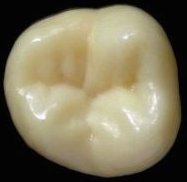 Occlusal
It is similar to the Mandibular first molar except in the following:
1- The crown measurements are generally smaller than that of first permanent molar  in all dimensions (smaller mesiodistally and occlusocervically).
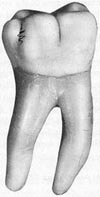 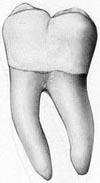 2- The crown is usually composed of four developmental lobes. The buccal groove divides the mesiobuccal and distobuccal cusps equally and the lingual groove divides the mesiolingual and distolingual cusps equally.
3- The two roots are smaller, shorter and less divergent
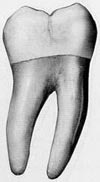 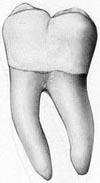 4- The contact areas mesially and distally are located at the same level in the middle third.
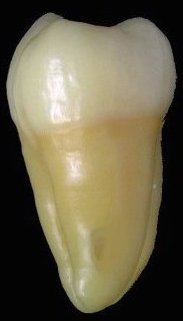 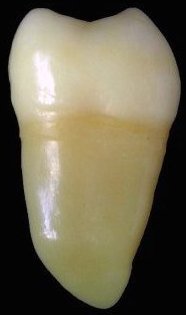 Buccal Aspect1-The crown is shorter cervico-occlusally and narrower mesio-distallythan the 1st molar.2-There is one buccal developmental groove , separates between MB and DB cusps.3-MB and DB cusps are nearly equal in their  mesio-distal measurements.4- The cervical line in many instances points sharply to the root bifurcation.5-The roots are shorter than those of the 1st molar usually closer together (parallel ) ,inclined distally.
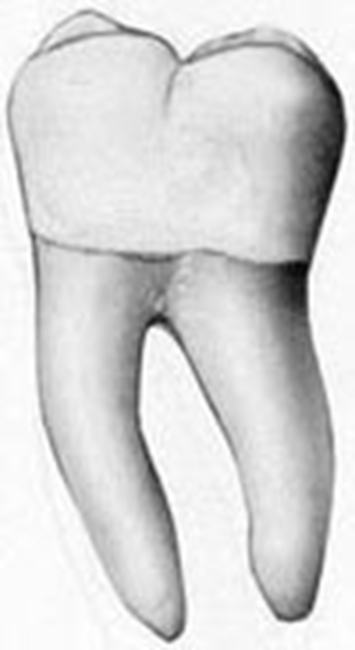 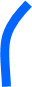 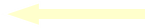 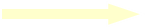 Lingual Aspect1-The crown and the roots converge lingually but to a slight degree, therefore:A-Little of the mesial and distal surfaces may be seen from this aspect.B-The mesiodistal dimension cervically is greater than that of the 1st molar.2-The contact areas are more noticeable from this aspect, and they are more cervically positioned than the 1st molar.
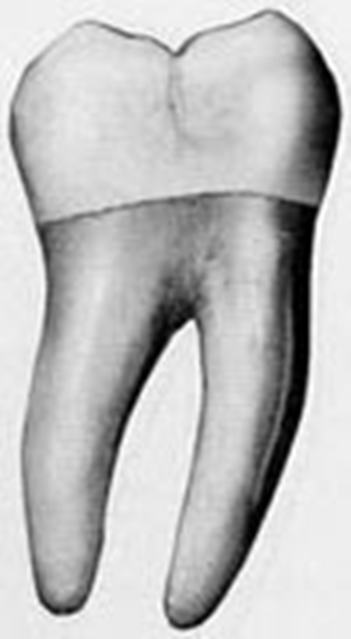 Mesial Aspect1-Buccal cervical ridge is less pronounced compared to the first molar. 2-The mesial root has somewhat pointed apex.
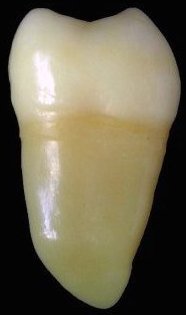 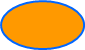 Distal Aspect1-It is similar to the 1st mandibular molar except for the absence of a distal cusp and a distobuccal groove.2-The contact area is centered bucco-lingually and cervico-occlusally.
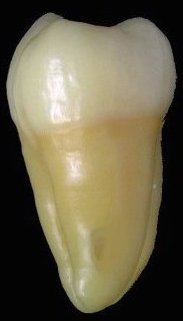 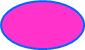 5- The occlusal surface outline is rectangular. There is a cross-shaped groove pattern (cruciform grooves) .
6- The occlusal surface has more supplemental grooves than the mandibular first permanent molar.
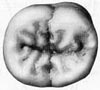 7- There are three fossae with three developmental pits in their bottom as seen in the Mandibular first molar.
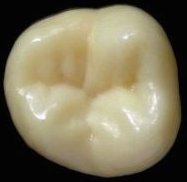 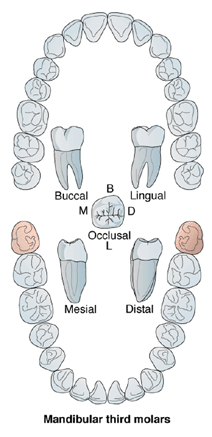 Mandibular  3rd molar
Relation
The lower 3rd molar  makes contact mesially with  the distal surface of the lower 2nd molar and distally  has no contact cause it is the last tooth in the dental arch.
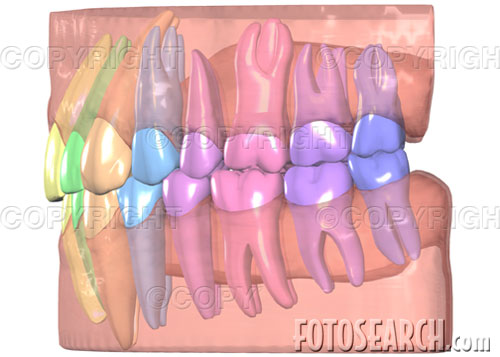 8
7
No. of surfaces
      It has four surfaces and Occlusal aspect.
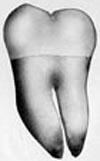 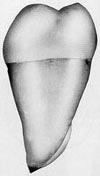 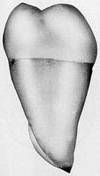 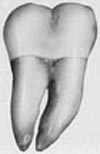 Mesial
Lingual
Buccal
Distal
No. of roots
      It has two roots (one mesial and one distal).
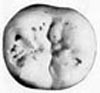 Occlusal
Principal Identifying Features
-This tooth varies considerably in different individuals and present many anomalies both in form and position.
-The tooth could be congenitally missing.
-Usually there are two short roots, one M and one D .These are usually shorter than  the roots of the 1st or 2nd molars. Sometime there are more than 2 roots or the roots may be fused.
- It is usually smaller in all dimensions than any mandibular molars but, sometimes it may reach the size of the first permanent mandibular molar.
- Its crown is variable but two basic types are usually seen:
1- The crown resembles the permanent mandibular first molar with five cusps and similar occlusal pattern with increase number of supplemental grooves.
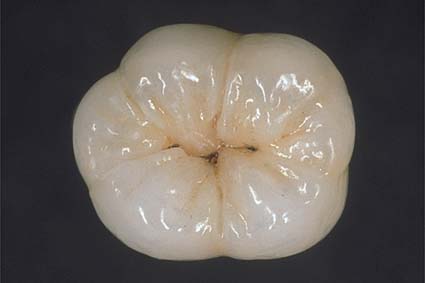 2- The crown resembles the permanent mandibular second molar, it has 4 cusps and the same occlusal pattern with increase number of supplemental groove. It has tendency for a more rounded occlusal outline
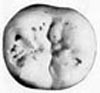 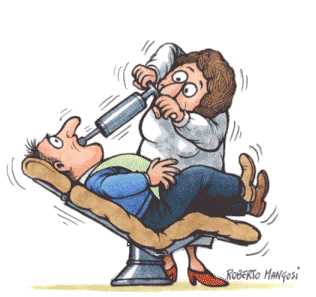 The world without Dentists
Arch Traits to distinguish Maxillary from Mandibular Molars
Permanent Teeth
By: Samira Jameel Tarfa
References: 
Notes of Dental anatomy, Physiology And Occlusion. by Prof. Dr. Nahed E.Abo-Azma.

Ash,Major M and stanley j.Nelson,2003.                  
Wheeler dental anatomy,physiology and occlusion.8th edition.